Section 8.3
The Standard Normal Distribution
Standard Normal Distribution
z-distribution
Tables A, B, and C in Appendix A
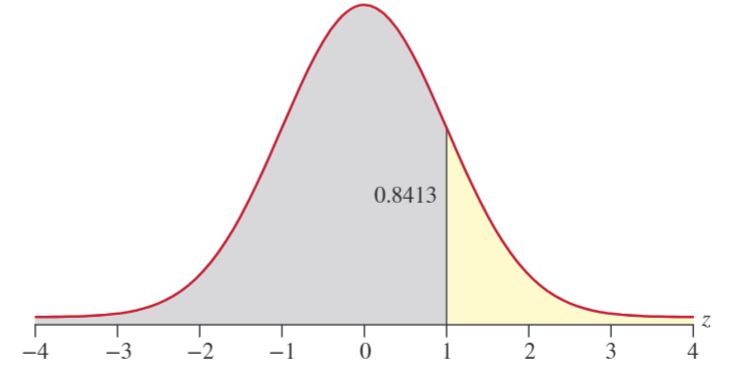 z-distribution (cont.)
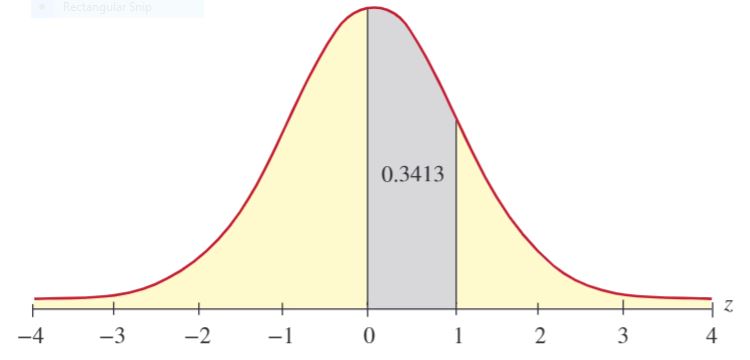 Example
What is the probability that a standard normal random variable will be between 1 and 2?
Example
Given that z is a standard normal random variable, find the value of z for each situation. 
The area to the left of z is 0.9147. 
The area between 0 and z is 0.3665.
The area to the right of z is 0.7967.